pluskrant
Schooljaar 2012-2013
In de plusklas vond ik het erg leuk gaan, vooral wat voor werk we allemaal moesten doen, je had ook nadelen soms had ik echt niks te doen maar ik kreeg dan wel een taak. Italiaans en filosofie ging heel erg goed, het aparte daarvan is ook dat je met Italiaan een vreemde taal gaat kennen. Filosofie ging ook top, voor met veel vragen, zo konden we heel lang doorgaan.
Met het project (over monarchie) ging ook heel goed.
Ik had altijd iets te doen maar soms ging het slecht.
Ik kon altijd goed uitleggen wat ik vond en wat voor iedeeën ik had.
 
Arman Mayilyan
PLUSKLAS OMMEN
Het is hier heel gezellig en leuk.
Want je kan van alles doen bijvoorbeeld heel lang door en door filosoferen en je kan ook heel lang aan je project werken of de hele tijd Italiaans praten.
Als je met iets klaar bent dan kun je elkaar ook nog helpen.
Je leert ook van elkaar.
De periode in de plusklas
Jorick
De periode in de plusklas is me goed bevallen.
Het was niet te makkelijk maar ook niet te moeilijk.
Het vak project vond ik het leukste, omdat je zelf informatie mocht opzoeken en verwerken.
We hebben ook uitstapjes gemaakt.
Hier zie je een foto van de plusklas (wij) bij paleis het Loo.
We hebben niet alleen maar project, we hebben ook filosofie en Italiaans en dat is me ook wel goed bevallen. 
jo
Ik vond de Plusklas erg leuk omdat er nieuwe kinderen bij kwamen en er ook weer een nieuwe onderwerp kwam. Het project ging over de monarchie. Het was heel ook anders overleggen dan de vorige keer. Het is me heel goed bevallen. De andere kinderen waren heel aardig en hadden ook allemaal andere ideeën. Uiteindelijk kwamen we op het idee om een spel te maken. Het was echt super gezellig elke woensdag en iedereen was druk bezig na de pauze. Er werd ook druk overlegd. Voor de pauze gingen we met de juffen druk bezig wat ook erg leuk was. We hebben ook een keer en uitje gemaakt , dat was naar Paleis Het Loo. Dat was ook erg gezellig en leerzaam. Het was echt een super periode. 
Paulien ten Kate
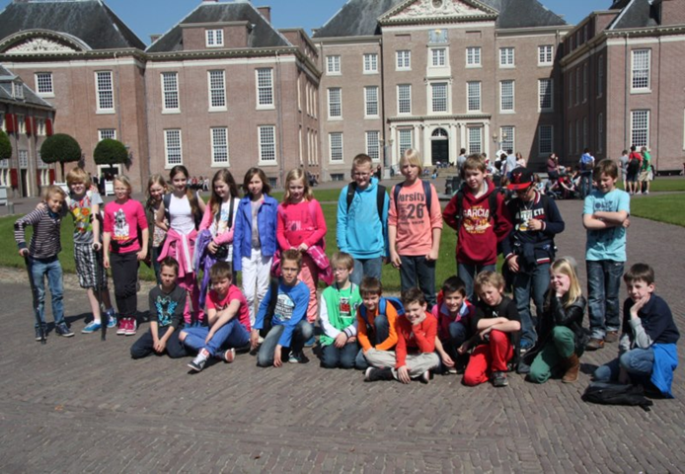 Wat ik dit jaar heb meegemaakt in de plusklas
Het leukste vond ik dit jaar toch het project­­­­­­­­­­ over de monarchie van Nederland. Het was heel indrukwekkend om naar het Loo te gaan en het prachtige paleis te zien. Italiaans was ook erg leuk. We leerden dingen over Pasen en over de jaartallen. Met filosofie heeft juf ons interessante doordenk verhalen verteld. Bijvoorbeeld over een koe die alleen waar klavertjes 4 at. En over Spinoza die hele andere dingen dacht dan de andere mensen. Ik heb nu al zin het volgende jaar. Ik vraag me af welk project we volgend jaar gaan doen. Dan ga ik maar een half jaar naar de plusklas. Daarna ga op het vechtdal college  in de plusklas. 
Bart Bakker
PLUSKLAS PERIODE 2 2013 
Hoe het ging met het project: deze periode was het project monarchie het ging erg goed we hebben veel geleerd we moesten wel goed plannen om het af te krijgen . 
Hoe het ging met filosofie: het was inspirerend, we hebben er veel van geleerd. 
Hoe het ging met Italiaans: het was erg leuk om een andere taal te leren en erin te verdiepen (dat laatste vooral voor de oudere plusklassers). 
Hoe ging het met de nieuwe klas: erg goed, we hadden er weinig onenigheden mee je kon snel nieuwe vrienden maken het wennen ging ook erg snel.
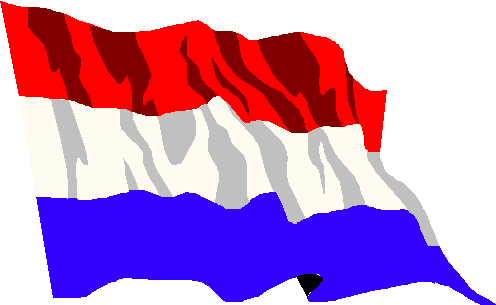 Wij gingen de afgelopen maanden iedere woensdag naar de plusklas. 
Voor ons waren de eerste keren best wel eng, wat denken ze over je? Hoe zijn die van de andere scholen?  Zijn we wel slim genoeg?  Maar dat was snel over toen we ze eenmaal een beetje goed kenden. Tijdens de lessen durfden we niets te zeggen,  voor dat we weer iets doms zeggen.  Tijdens filosofie lieten we ons steeds meer horen, met Italiaans duurde dat wat langer. De pauzes vonden we minder, want we konden niet voetballen met de jongens uit de klas. Dus gingen we met z’n tweeën maar een beetje kletsen  en wachten tot de pauze voorbij was. Na de pauze konden we al snel aan de slag voor het project, wij deden het over Beatrix en maakten een “Beatrix strip”. Daarin vertelden we de hoogte punten uit het leven van prinses Beatrix, en als je denkt dat het niet veel was, heb je het goed mis. De  tijd waren we echt nodig, gelukkig kregen we de “Beatrix strip” af, onlangs het feit dat we een keer moesten missen, omdat we op kamp gingen. Daarnaast moesten we nog een dag missen omdat we allebei ziek waren. Maar dat had natuurlijk geen invloed op het eindresultaat.  De tentoonstelling was niet mis, met z’n allen hadden we een mooi project gemaakt!
 
Fijne vakantie,
            Oliwia en Sancha
Dit vind ik van de plusklas
 
De plusklas vind ik heel leuk omdat je met computers mag werken.
Filosofie  is leuk omdat over een onderwerp mag praten.
Italiaans is leuk omdat je er een hele andere taal bij leert en omdat het later handig is.
 
Cijfer voor Filosofie: 9 ½ 
Cijfer voor Italiaans:  9   
Cijfer voor project  : 10        
                                                               Van Ronald den Ouden
Plusklas Ommen         jikke
Ik vond het een leuke ervaring en ik heb veel geleerd. Het filosofie kregen we van juf Jacqueline en het Italiaans kregen we van juf Gineke . En we hadden een project van 200 jaar monarchie daarom gingen we naar paleis het Loo, het was heel erg leuk om mee te maken, ik zou vaker naar de plusklas willen gaan 
 
Cijfers plusklas
FILOSOFIE:9,8
Italiaans:8,9
Project:9,9
Gezelligheid:10+
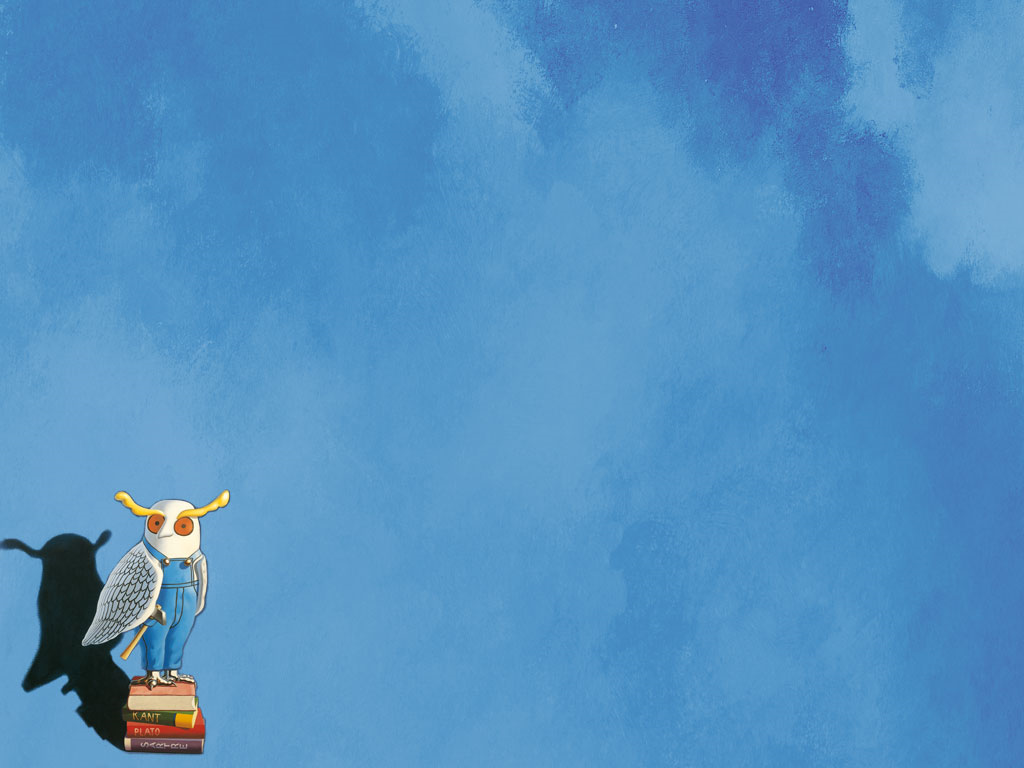 Wat ik van de +klas  vondDoor Max
Ik vind de +klas erg leuk  vooral  filosofie en project. Ik heb nog moeite met Italiaans maar dat gaat wel weer over door juf Gineke. Juf Jacqueline (die filosofie geeft) zegt dat ik goed mee kan komen met filosofie goed kan zeggen wat ik denk soms zijn er speciale dingen bij maar heel vaak niet.
Plusklas krant
We hadden met de Plusklas een project over 100 jaar monarchie.  Ik deed het met mijn groepje over tradities. We hebben ook een uitstapje  gemaakt naar Paleis het Loo, daar was een tentoonstelling over  beeld van Beatrix. Met  heel veel schilderijen. Wij hebben op de Plusklas beeld van Willem Alexander. We hadden allemaal een schilderij gemaakt met Willem Alexander er op. Je mocht het helemaal zelf weten hoe je  het deed. 
We hadden ook filosofie een van de leuke dingen vond ik het filmpje over androïde  207. Dat filmpje ging over hoe je je voelt. Androïde 207 voelde zich 
bang. 
Ik vond naar paleis het Loo gaan het leukst. 
 
Gemaakt door ismene
Hallo allemaal,
Ik ga jullie vertellen wat we allemaal dit jaar hebben gedaan. Dit jaar begonnen we met het project: de tweede maasvlakte dat deden groep 7 en groep 8 dat ging heel goed en we vonden het heel leuk. Na de afsluiting hadden we afscheid genomen van groep 8 daarna gingen we een tijdschrift maken waarin we allemaal een artikel mochten maken toen die af was kwam groep 6 bij de plusklas. En toen onthulden Juf Gineke en Juf Jacquelien het nieuwe project; 200 jaar monarchie. Iedereen ging bezig met een deelonderwerp en toen iedereen alles af had, kwam de presentatie al gauw. Het was een gezellig en druk jaar waarin de meeste kinderen heel veel hebben geleerd.
wat heb ik dit seizoen gedaan gedaan?
Plusklas 2013
ik heb de eerste dag  de nieuwe koning geverfd  op een doek
de tweede keer toen begonnen we met  het project over de monarchie
en ik heb dit jaar het heel goed ervaren 
 
 
Mikai Wamelink
Plusklas is leuker dan de normale school
Want dat is weer eens wat anders dan altijd taal en rekenen. Hier heb je filosofie en italaans dat is ook wel eens leuk
DIT VOND IK VAN DE +KLAS
IK VOND +KLAS SUPER WANT JE MOCHT MET COMPUTERS WERKEN EN DAT VOND IK HEEL LEUK.
DIT ZIJN DE CIJFERS.
FILOSOFIE: 9,5
ITELIAANS: 9
PROJECT: 10
DIT WAREN DE CIJFERS.
OH NEE IK VERGEET ER NOG EEN.
DE JUFFEN:11
DIT WAREN DE ECHTE CIJFERS.
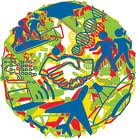 Plusklas Ommen
Periode 2-2013
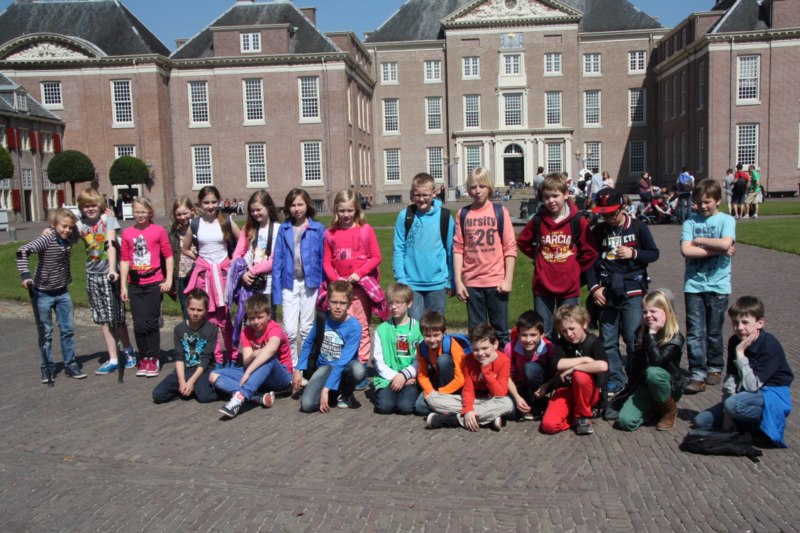 Ik vond dit een leuke periode en we hebben hard gewerkt
Jurrian
Plusklas 2013
De plusklas was wel leuk omdat je weer andere dingen  
doet dan gewoon op school.
Elke Woensdag ochtend gaan we naar de plusklas.
We doen voor de pauze Italiaans  en filosofie.
Na de pauze gaan we bezig met een project  
Italiaans is wel heel leuk en soms wat moeilijk,
Filosofie is best grappig 
We hebben soms ook wel een filmpje en die zijn best grappig. 
Ik heb zelf met het project de stamboom gedaan met Joeri.
 
    Gemaakt door Julian kaal
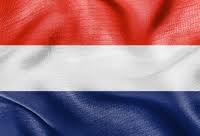 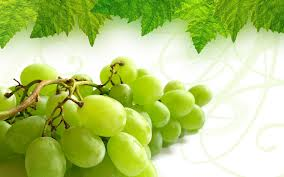 De ochtend ging als volgt: Elke ochtend filosofie en Italiaans dan gaan we fruit eten en daarna de pauze en dan werken we aan het project (monarchie).
PLUSKLAS PERIODE 2 2013
Hoe het ging met het project: deze periode was het project  monarchie het ging  erg goed we hebben veel geleerd we moesten wel goed plannen om het af te krijgen .
 
Hoe het ging met filosofie: het  was inspirerend, we hebben er veel van geleerd.
 
Hoe het ging met Italiaans: het was erg leuk om een andere taal te leren en erin te verdiepen (dat laatste vooral voor de oudere plusklassers).
 
Hoe ging het met de nieuwe klas: erg goed, we hadden er weinig onenigheden mee je kon snel nieuwe vrienden maken het wennen ging ook erg snel.
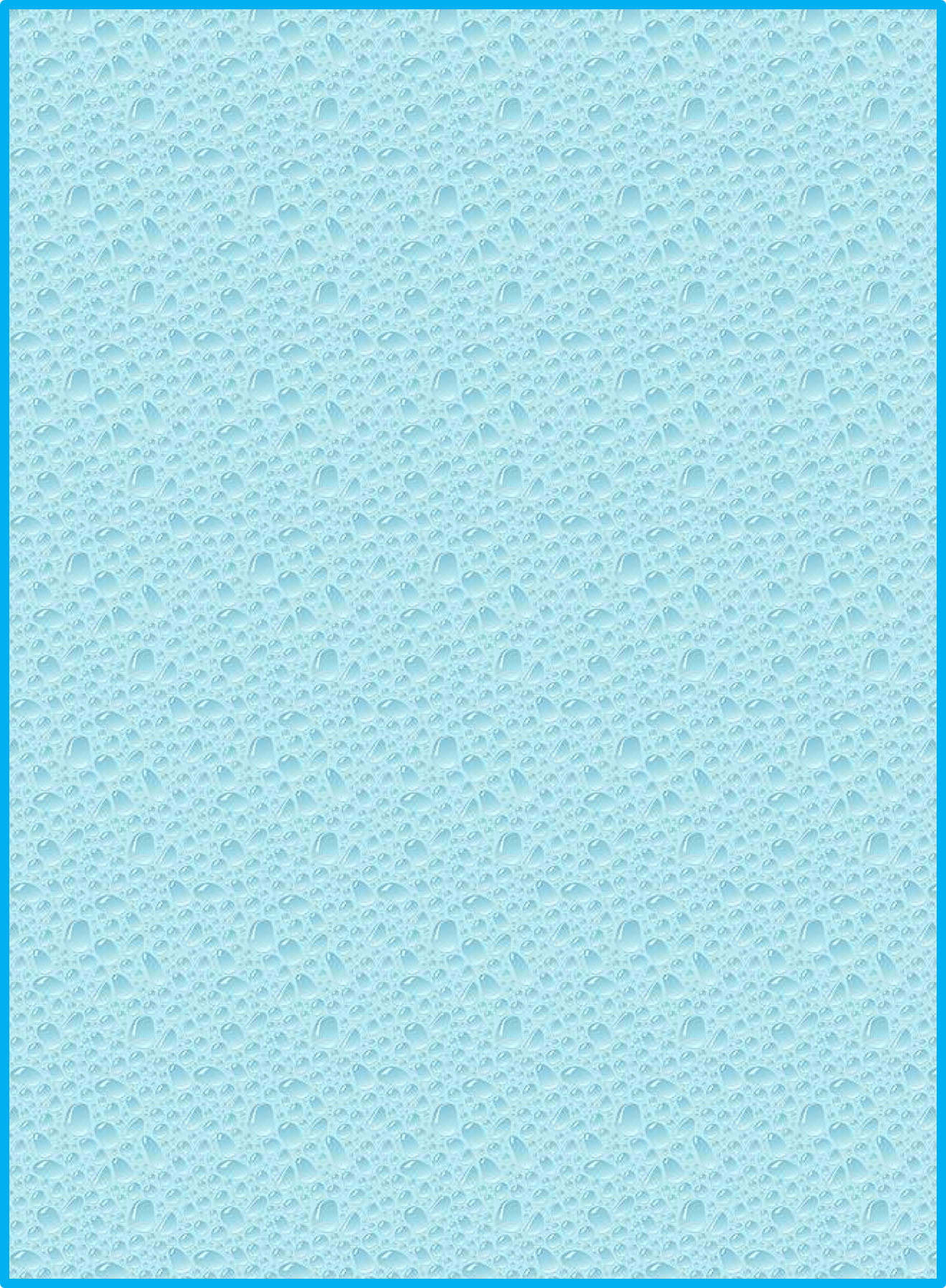 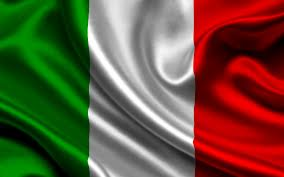 Plusklas Ommen
Periode 2-2013 
maart-juni
De plusklas periode van 2013 vond ik heel erg leuk het was mijn eerste periode in de plusklas. Ik vind filosofie het leukst want ik vind de verhalen en erover praten erg leuk en gezellig  Italiaans is nog steeds heel lastig maar ik begrijp wel meer dan eerst,  nu: 0,001 % van de Italiaanse taal eerst: 0,000 % van de Italiaanse taal. 
Wouter Wink